B.A.D. Syllabus Guidance
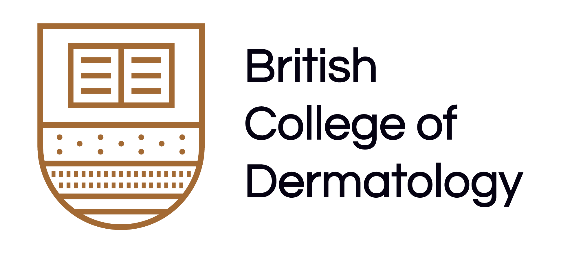 STC Chairs, TPDs & Clinical Tutors’ and Educational Update for Trainers Annual Meeting
13 September 2021

Mabs Chowdhury FRCP FAcadMed
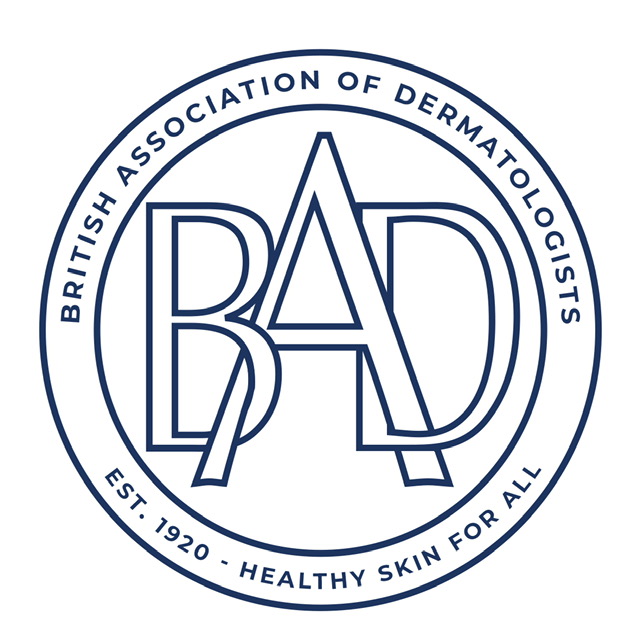 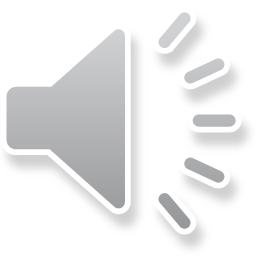 Declarations
Clinical Lead for Dermatology e-learning for Health



CONFIDENTIAL: IT IS STRICTLY FORBIDDEN TO RECORD/PHOTOGRAPH ANY PART OF THIS PRESENTATION
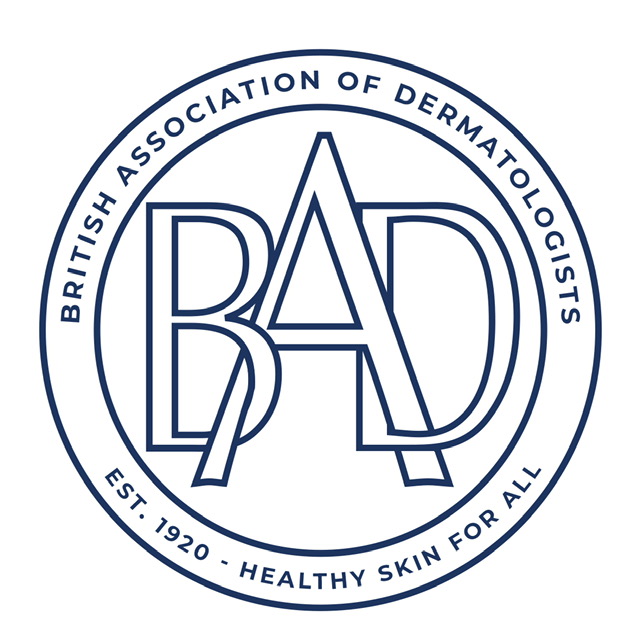 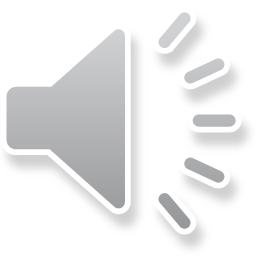 Excellence by Design principles
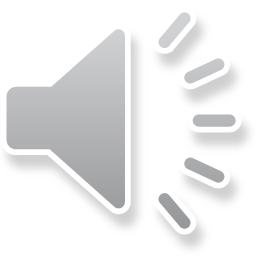 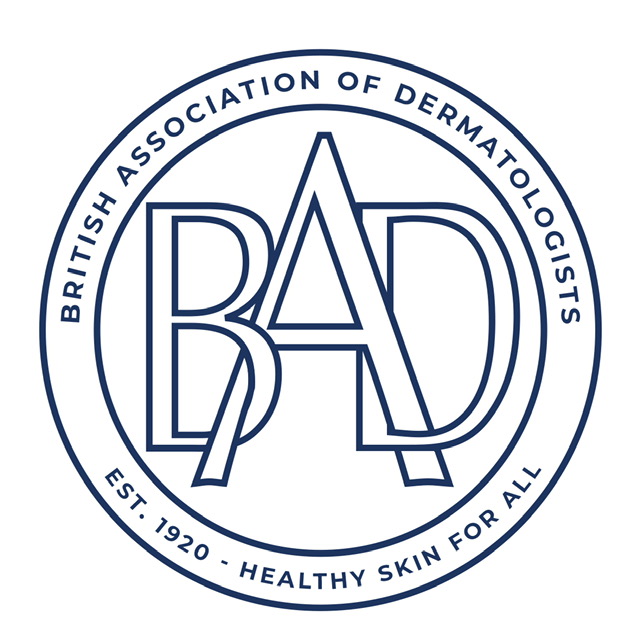 B.A.D. Syllabus Guidance: Main Aims
Detailed guidance for trainees and educational supervisors

Knowledge, skills and behaviours for higher standard of whole dermatology practice required for consultants 

Learning methods e.g. specialist clinics, e-learning for health, courses 

Linked with JRCPTB Dermatology Curriculum August 2021
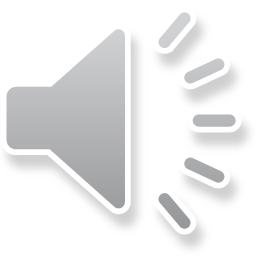 Use in Partnership to support trainees and trainers
GMC & JRCPTB    Curriculum
JRCPTB & BAD
Syllabus Guidance
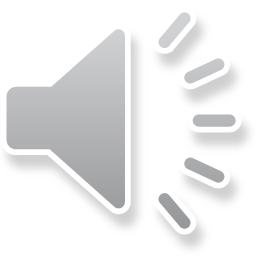 Changes from previous syllabus
Updated all generic and modular syllabus sections 
New sections: 
Teledermatology, Dermoscopy, Skin of Colour, Hair and Nails 
Global Health, Lymphoedema, Management & Leadership

Expansion of sections: 
Medical Dermatology: acne, psoriasis, atopic eczema, lichenoid and CT diseases
Skin cancer, Paediatrics

Removed section: 
Medicolegal reports (moved to post-CCT fellowship)
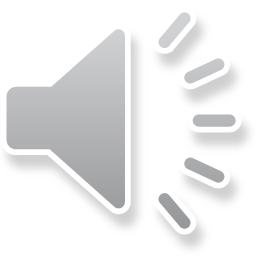 B.A.D. Education Subcommittee
Re-established 2016 to write syllabus
Twice yearly meetings

Chaired by B.A.D. Academic Vice President
Ruth Murphy: 2016-2017
Mabs Chowdhury: 2017-2019
George Millington: 2019-2021

Stakeholder input & feedback: SIGs/Trainees
SAC Chair: Tamara Griffiths
liaise with Sarah Cockayne (SAC Curriculum Lead)
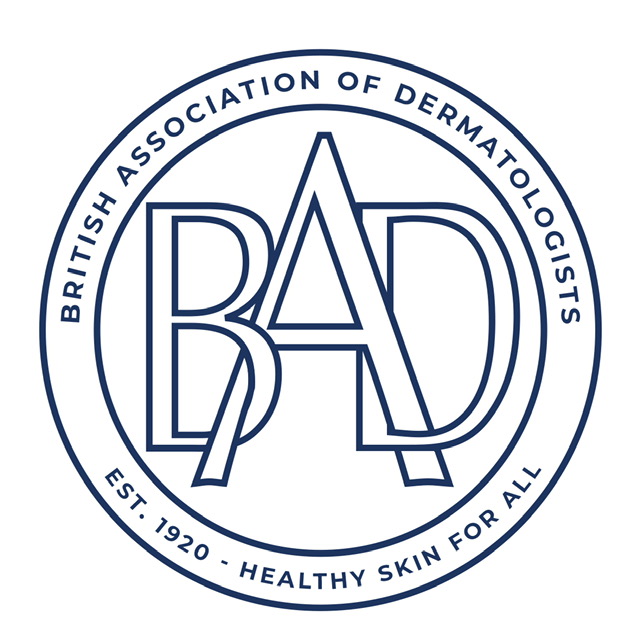 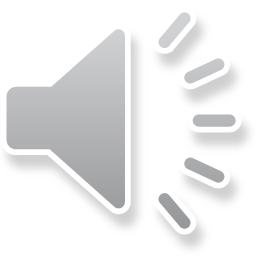 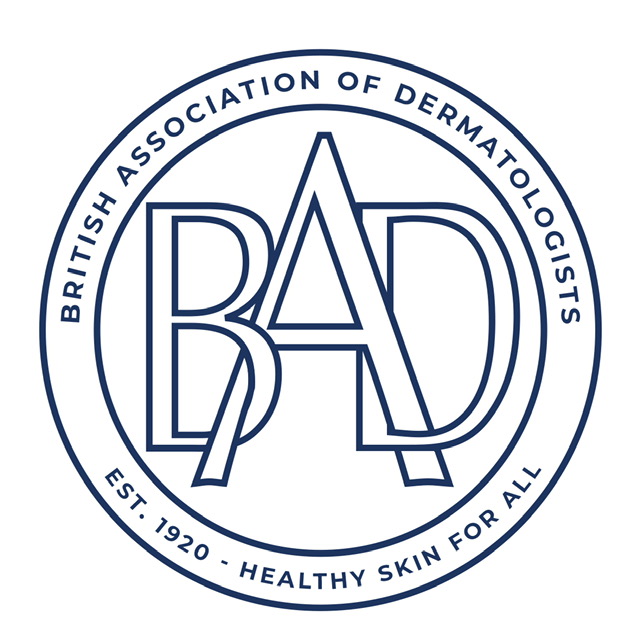 Committee Members 2017-2019
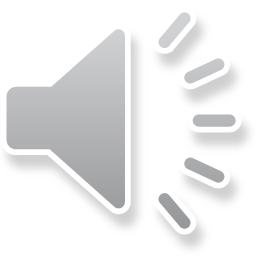 Syllabus development
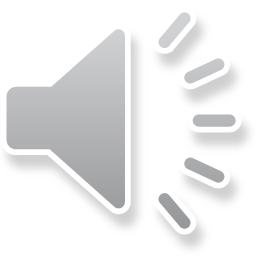 March 2019
Acne (Jennifer Sharif/Giles Dunnill)
Psoriasis
Lichenoid disorders
Connective tissue diseases
Atopic eczema (Carolyn Charman/Lindsay Shaw)
Global Health Dermatology (Claire Fuller)

3 Edited Sections completed
Skin Cancer (John Lear)
Wound Care and Dressings (Girish Patel)
Paediatric Dermatology (Lindsay Shaw)

New Suggested Sections
Management and Leadership (Mabs Chowdhury/Amr Salam)
Dermoscopy
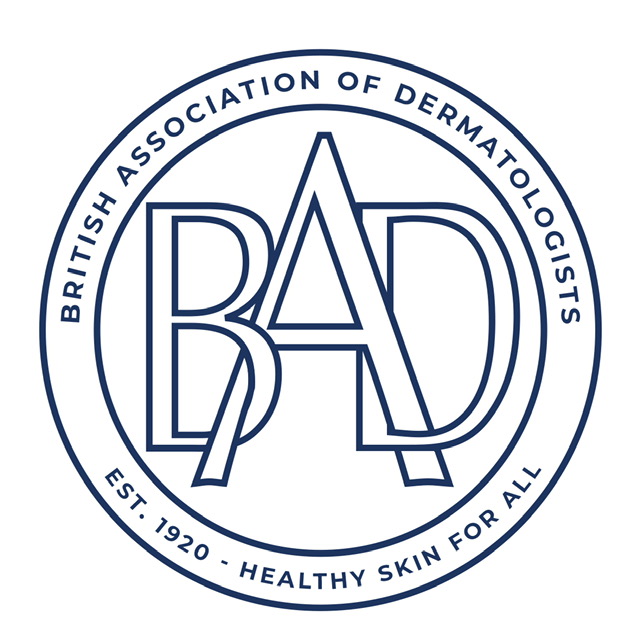 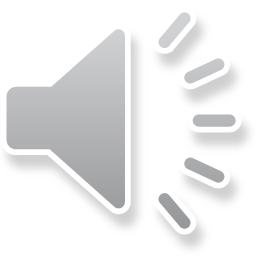 July 2019-2021
New Sections by recently invited experts

Skin of colour (Sharon Belmo)
Dermoscopy (Ausama Atwan)
Lymphoedema (Kristiana Gordon/Peter Mortimer)
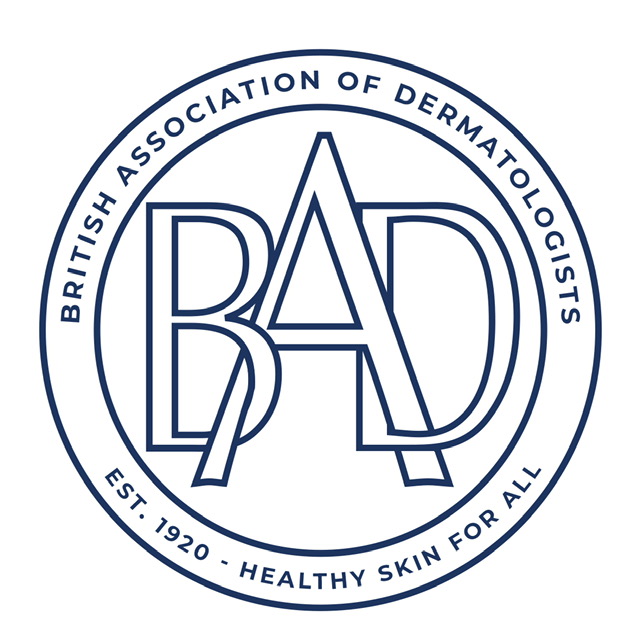 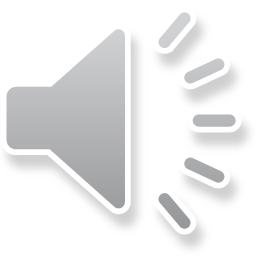 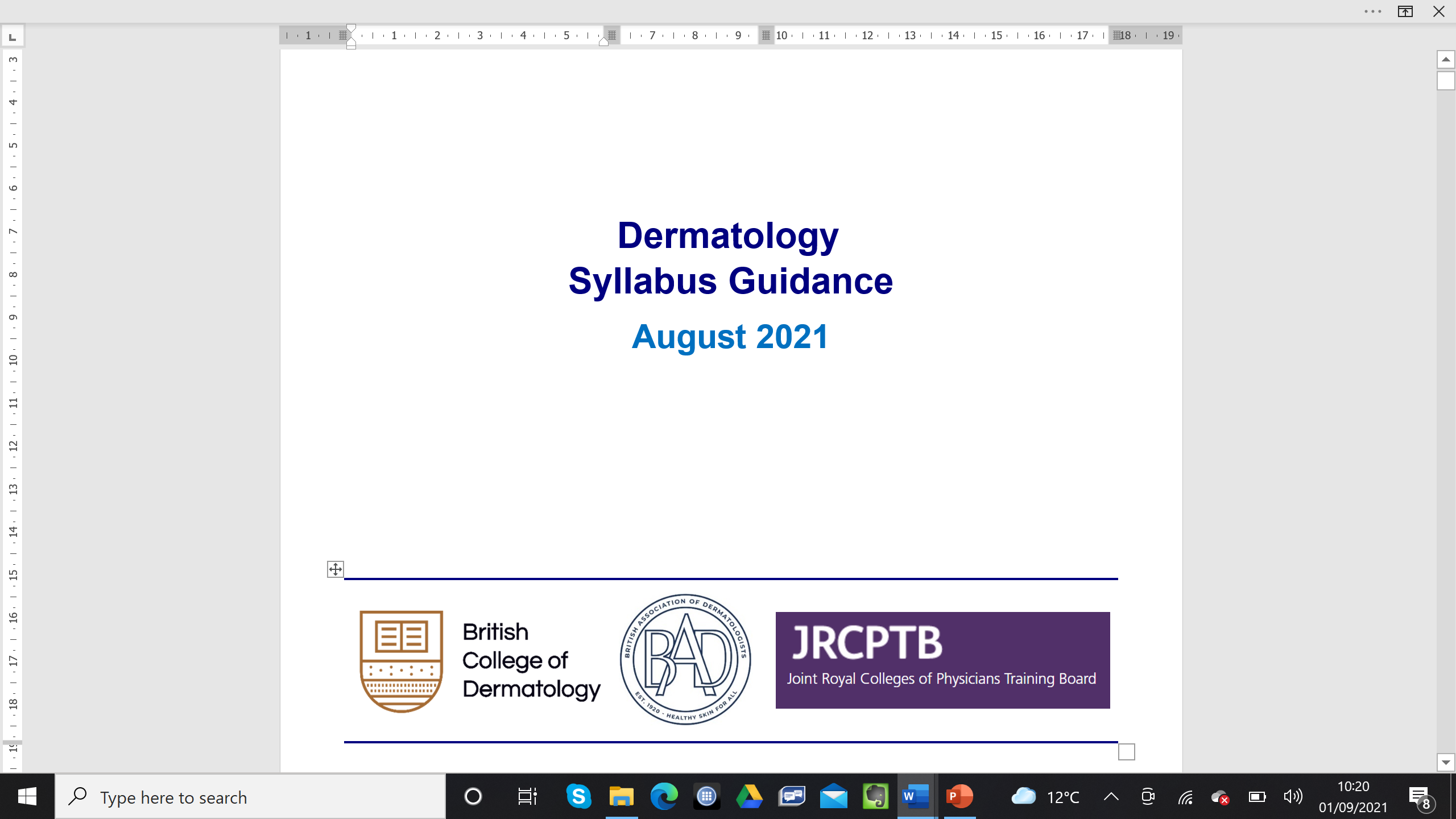 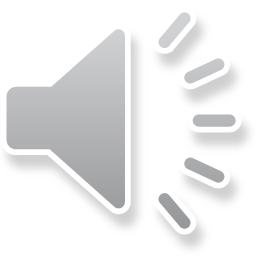 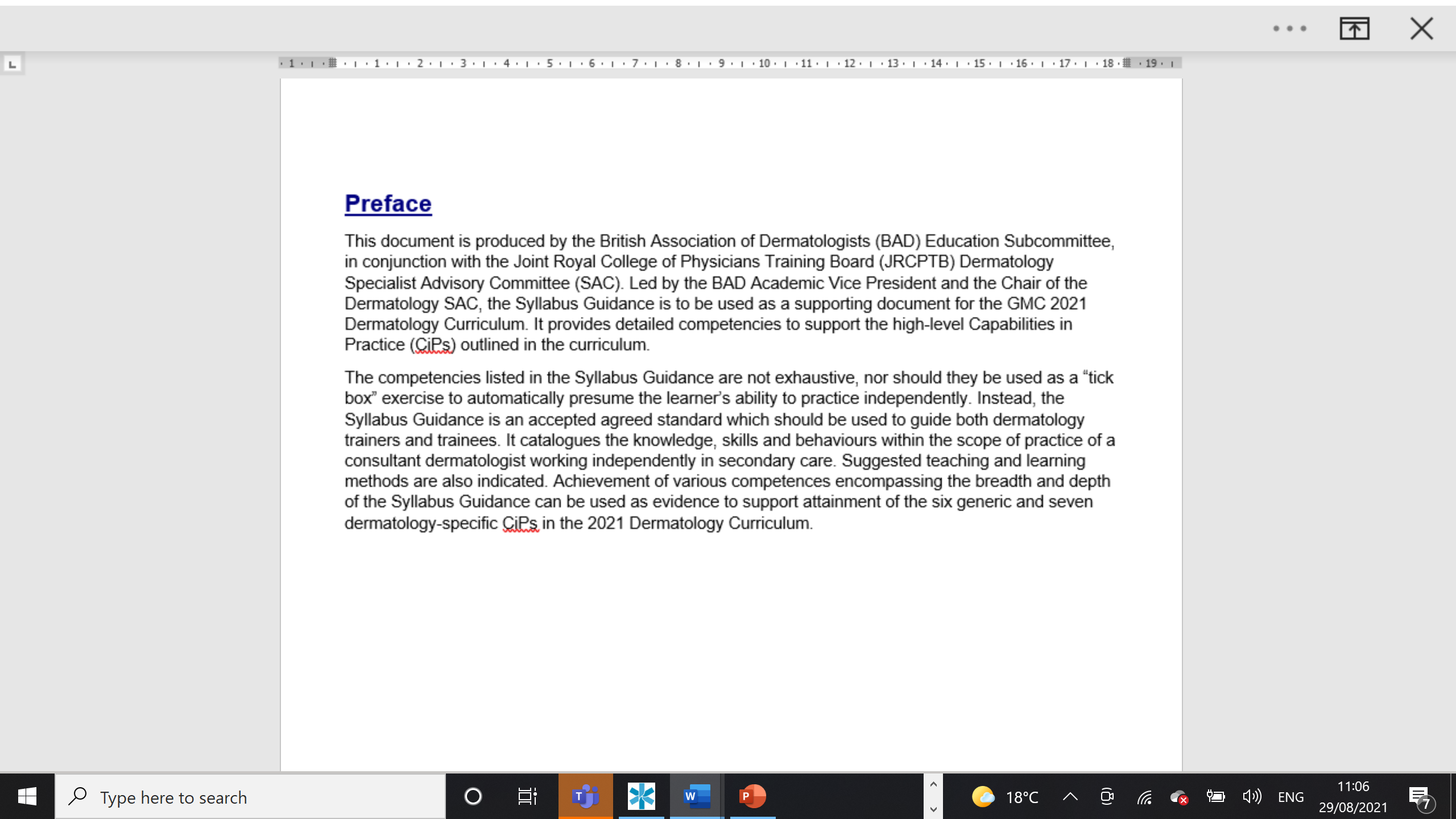 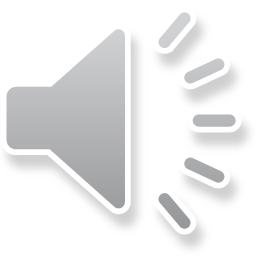 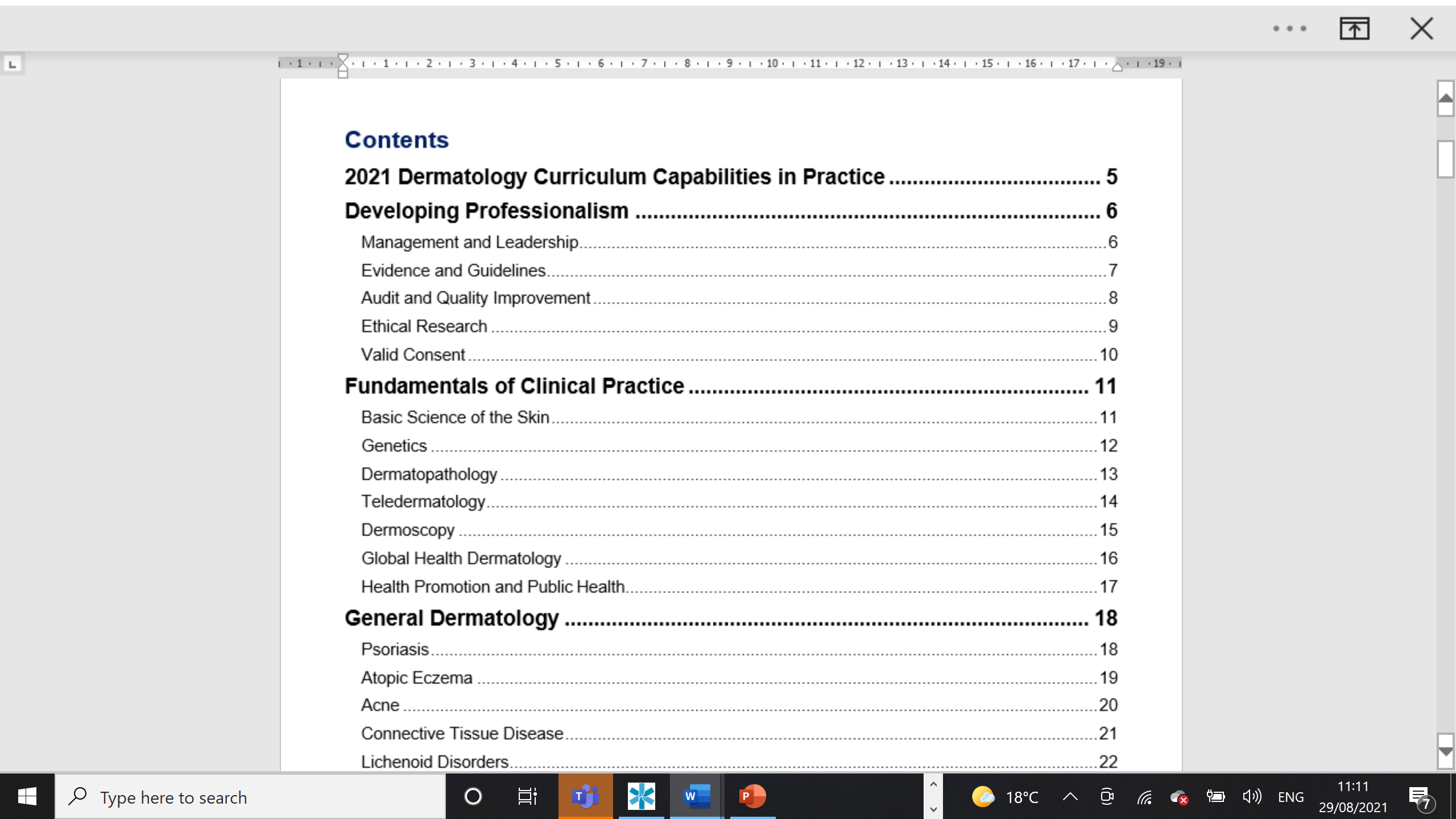 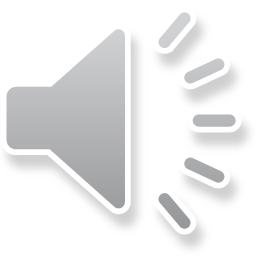 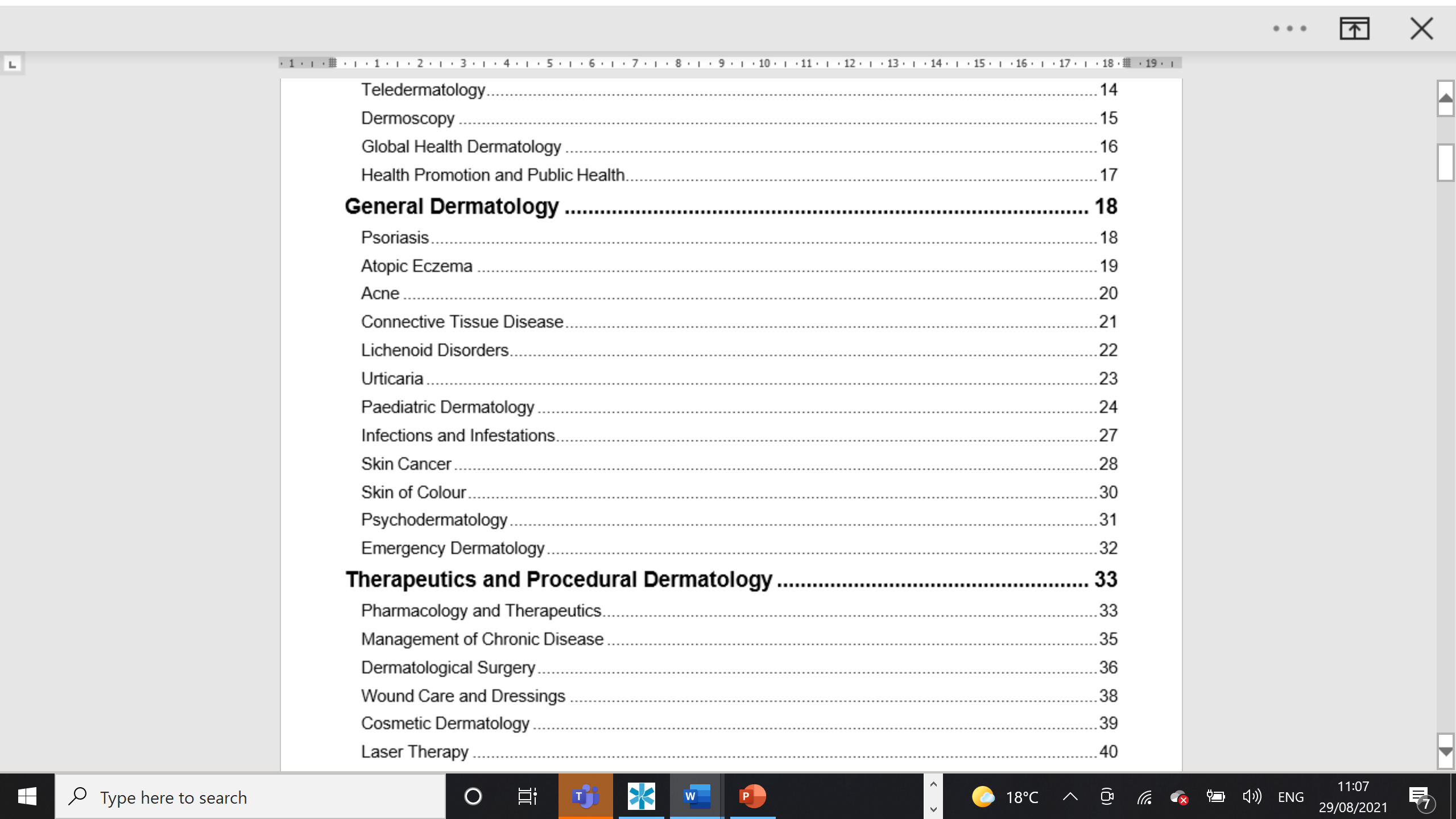 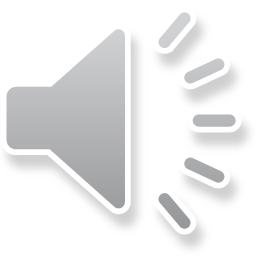 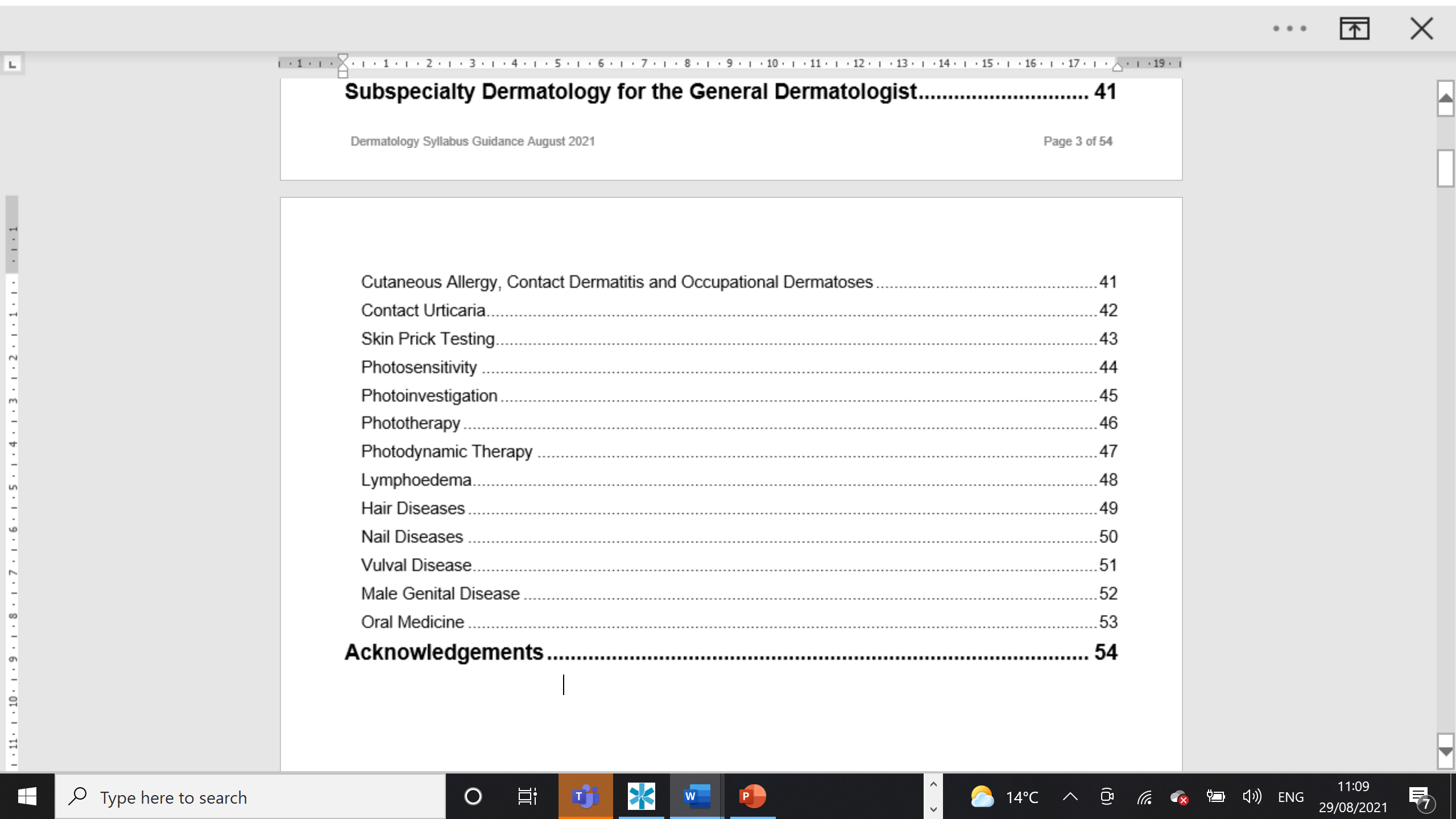 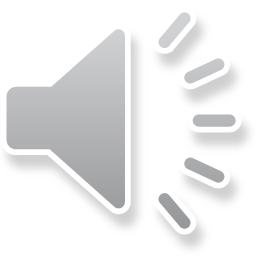 Competency based medical education










Knowledge, skills, attitudes
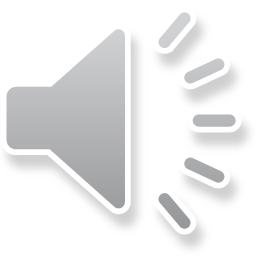 [Speaker Notes: ]
Shifting the focus to outcomes

EPACiP
Outcome
Knowledge, skills, attitudes
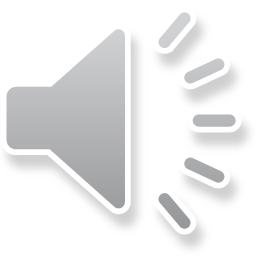 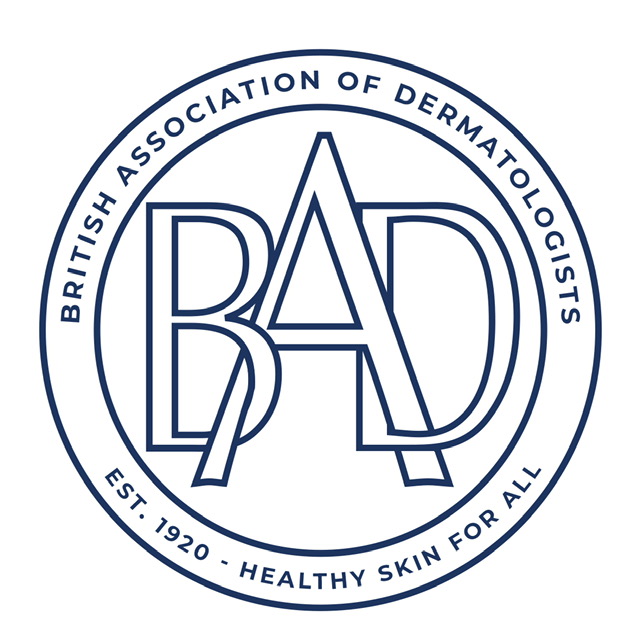 Dermatology Training: the Essentials
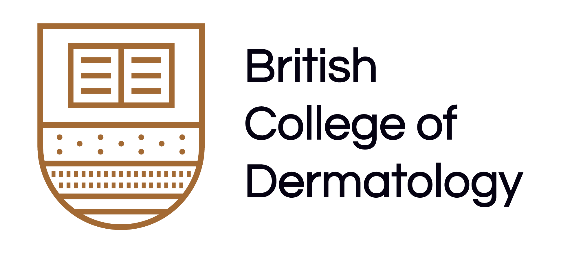 B.A.D. Training Textbook mapped to the syllabus for ST3/ST4

Published by Wiley in early 2022; e-book
Editors: MM Chowdhury, TW Griffiths, AY Finlay
Trainee feedback on chapters
Thanks to Expert Authors (pro bono)
Support from excellent B.A.D. Publishing Team

29 chapters 
SCE questions for each chapter
Chapters all mapped to CiPs
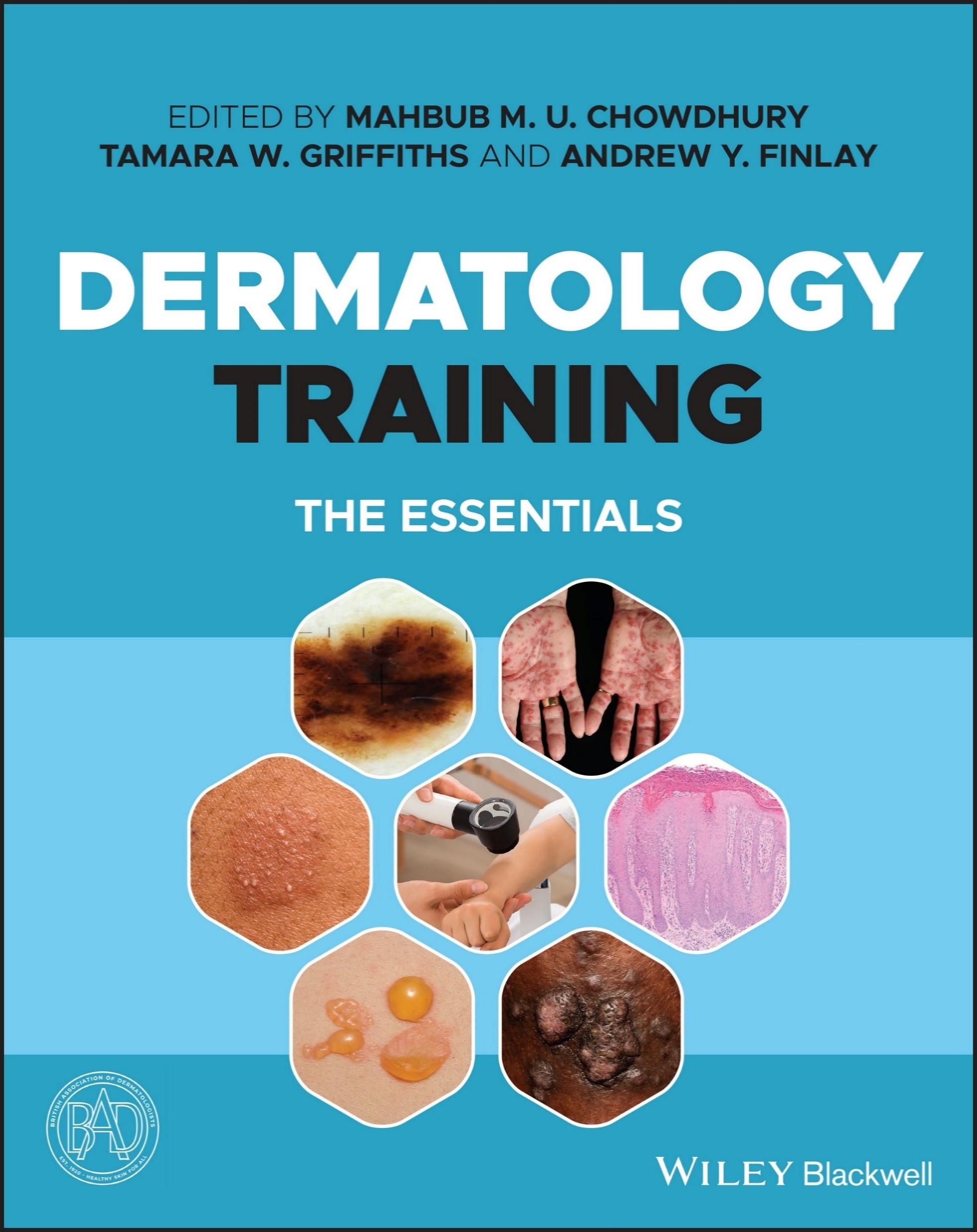 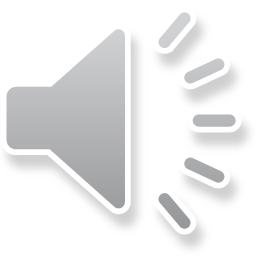 Dermatology Training: the EssentialsBook chapters mapped to CiPs
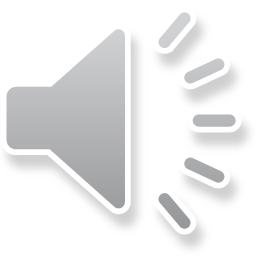 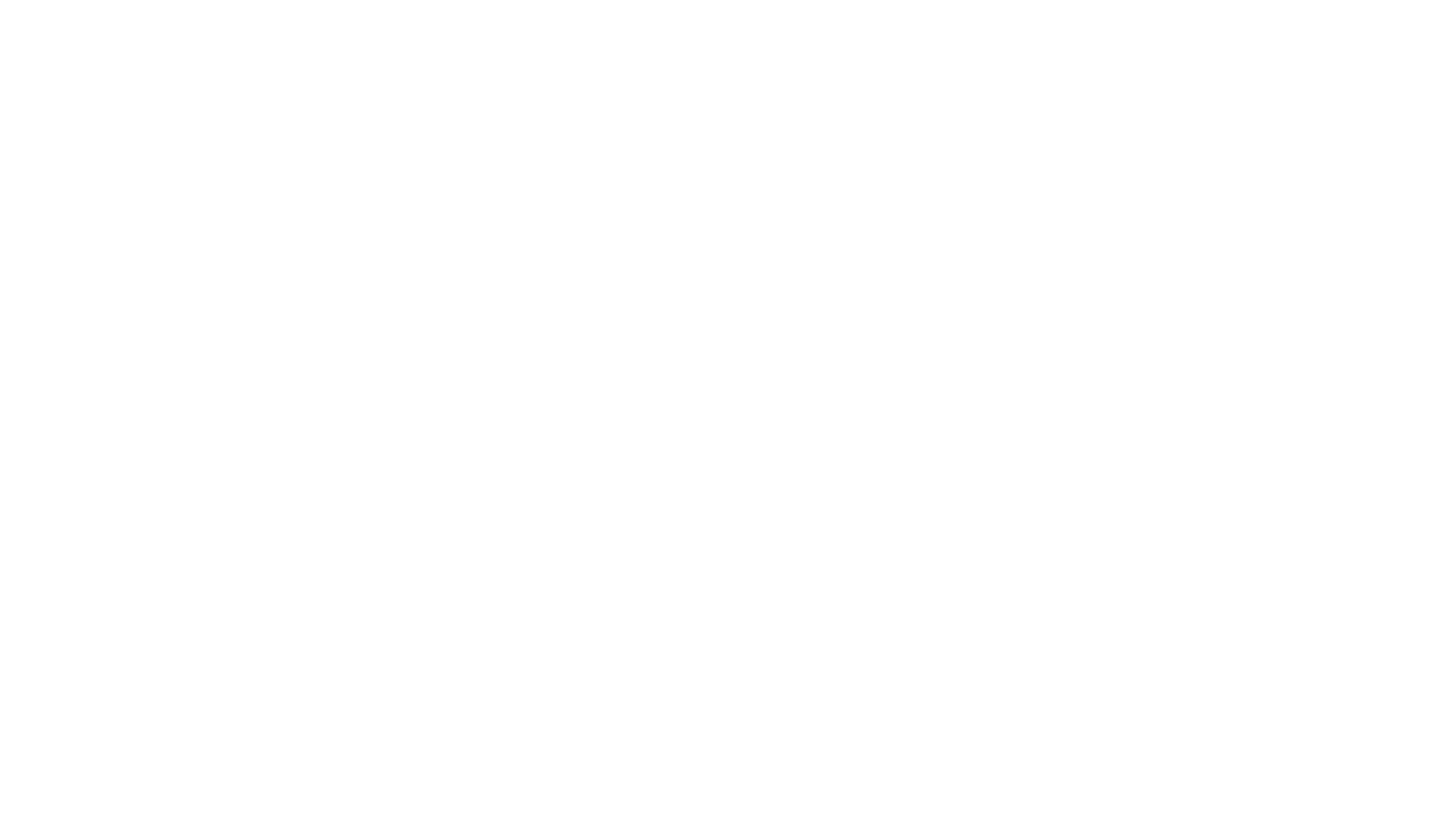 Huge thank you to all of the dedicated Education Subcommittee members and co-opted authors

Syllabus development 
with stakeholder/SIG & expert input/trainee feedback

Capabilities in Practice (CiPs) for assessment

Further syllabus changes via BCD/B.A.D
Conclusions
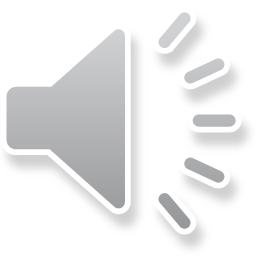 Any questions?
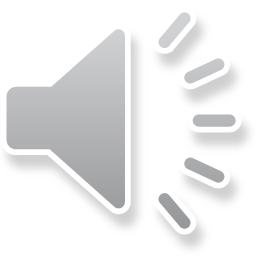